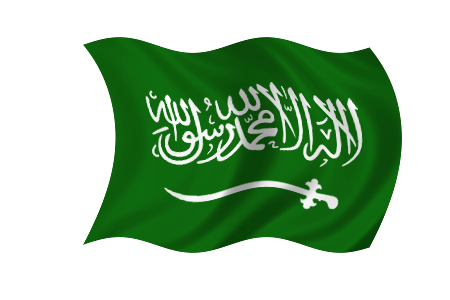 حفظ 21 - 23
أن يقرأ الطالب الآيات المقطع قراءة صحيحة.
أن يحفظ الطالب الآيات المقطع حفظاً متقنًا.
أن يعرف الطالب نوع السورة وعدد آياتها و موضوعها.
أن يتعرف الطالب على معاني الكلمات في المقطع المحدد.
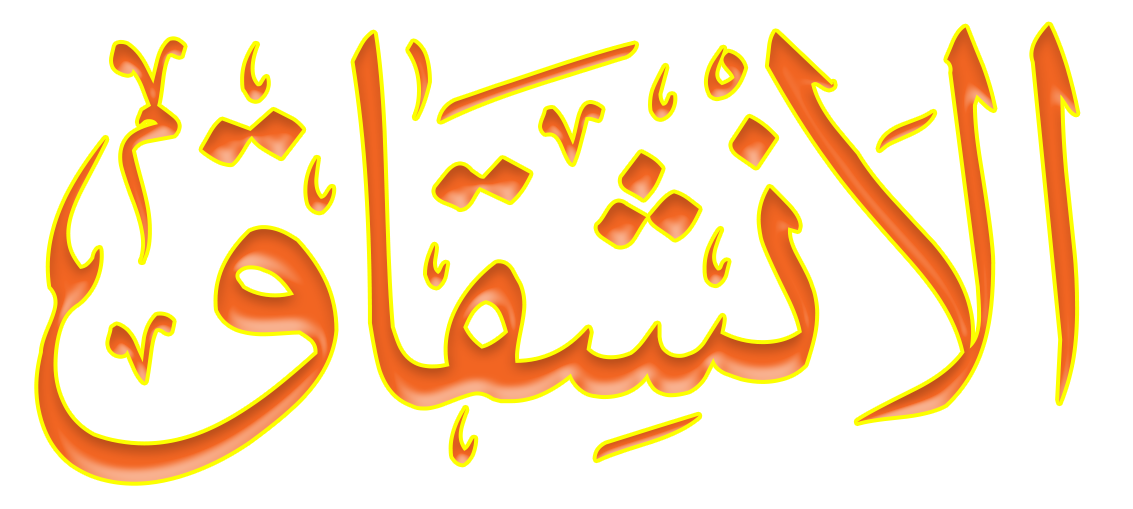 موضوعها
عدد آياتها
نوعها
تذكير الإنسان برجوعه لربه، وبيان ضعفه، وتقلب الأحوال به.
25 آية
مكية
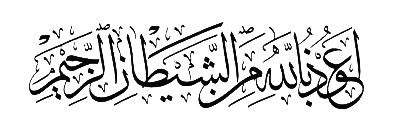 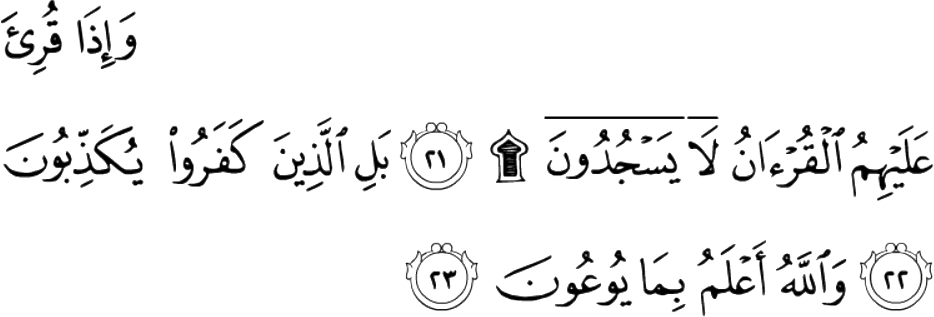 وإذا قرئ عليهم القرآن لا يسجدون
وإذا قرئ عليهم القرآن لا يسجدون لربهم.
ولا يلتزمون بأوامره .
و الله أعلم بما يوعون
بل الذين كفروا يكذبون
الله أعلم بما تحويه صدورهم ولا يخفى عليه شيء.
يكذبون بما جاء به رسولهم.